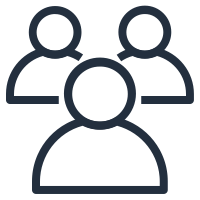 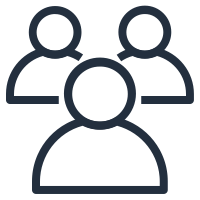 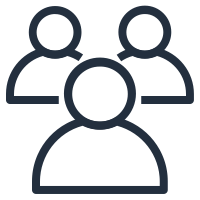 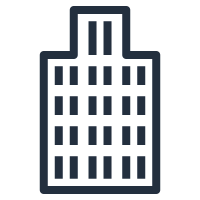 End users (customers)
Company offices
Employees
Developers
AWS Cloud
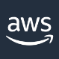 Availability Zone 1
Availability Zone 2
Availability Zone 1
Availability Zone 2
Availability Zone 1
Availability Zone 2
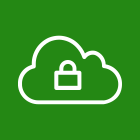 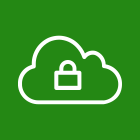 Management VPC
Development VPC
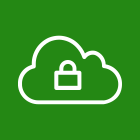 Production VPC
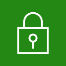 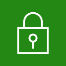 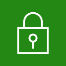 Public subnet
Public subnet
Public subnet
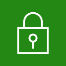 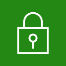 Public subnet
Public subnet
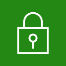 Public subnet
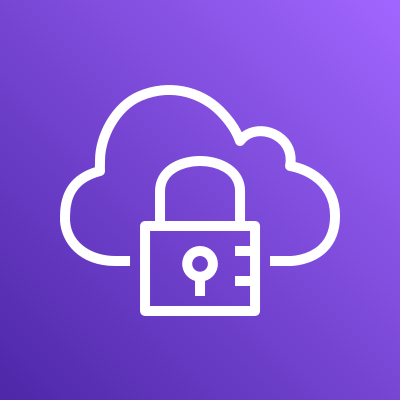 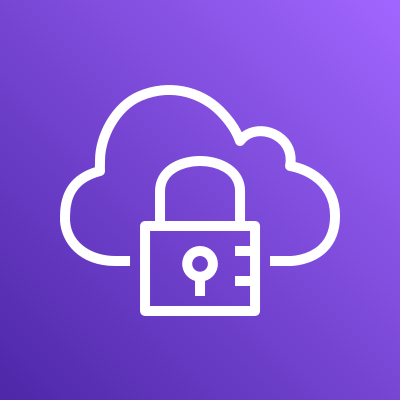 AWS Client VPN
AWS Client VPN
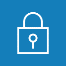 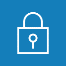 Private subnet
Private subnet
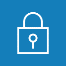 Private subnet
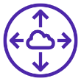 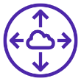 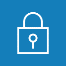 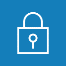 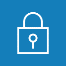 Private subnet
Private subnet
Private subnet
Peering connection
Peering connection
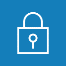 Isolated subnet
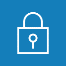 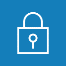 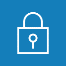 Isolated subnet
Isolated subnet
Isolated subnet
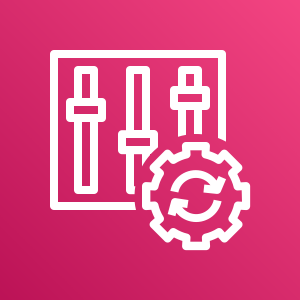 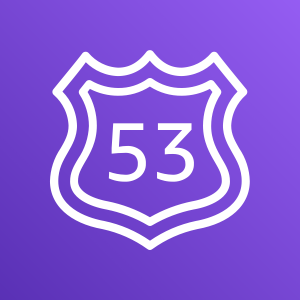 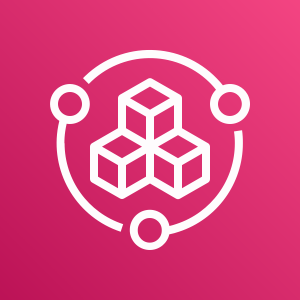 AWS Config
Amazon Route 53
AWS Service Catalog
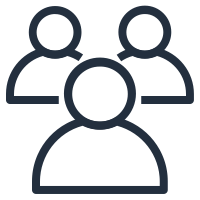 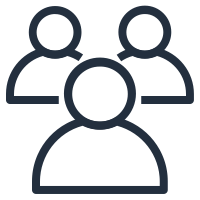 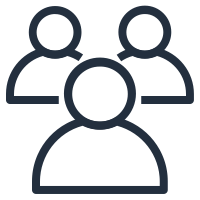 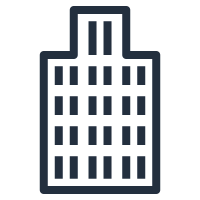 End users (customers)
Company offices
Employees
Developers
AWS Cloud
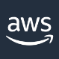 Availability Zone 1
Availability Zone 2
Availability Zone 1
Availability Zone 2
Availability Zone 1
Availability Zone 2
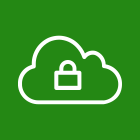 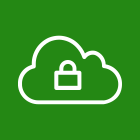 Management VPC
Development VPC
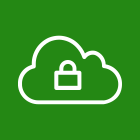 Production VPC
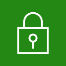 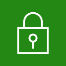 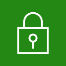 Public subnet
Public subnet
Public subnet
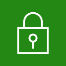 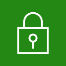 Public subnet
Public subnet
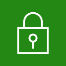 Public subnet
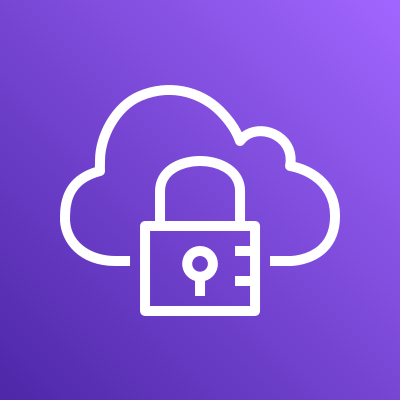 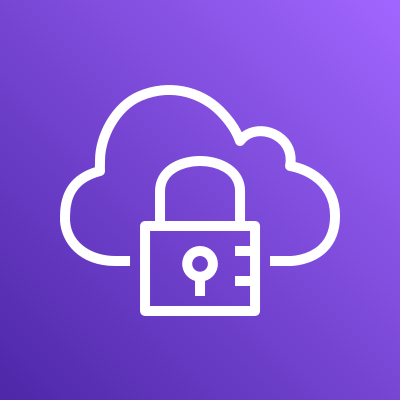 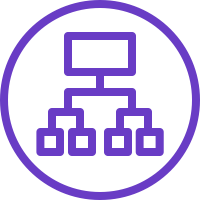 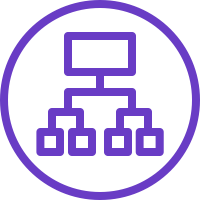 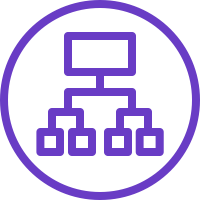 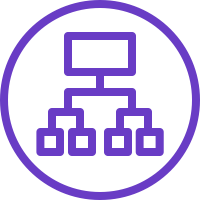 Application Load Balancer
Application Load Balancer
Application Load Balancer
Application Load Balancer
AWS Client VPN
AWS Client VPN
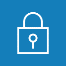 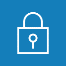 Private subnet
Private subnet
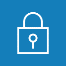 Private subnet
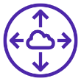 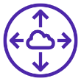 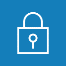 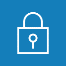 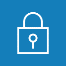 Private subnet
Private subnet
Private subnet
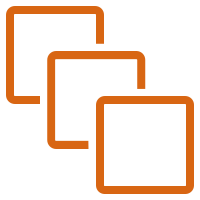 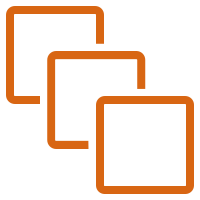 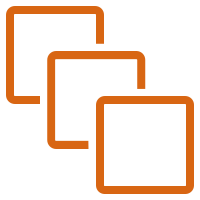 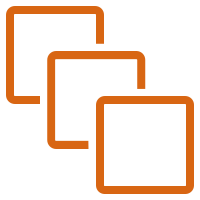 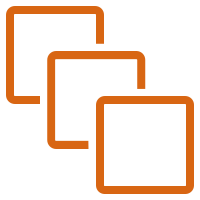 Peering connection
Peering connection
DevOps resources
Application server
Application server
Dev server
Dev server
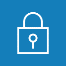 Isolated subnet
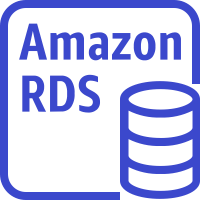 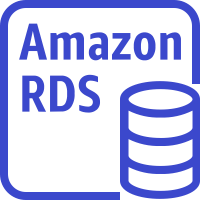 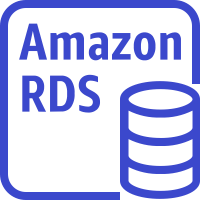 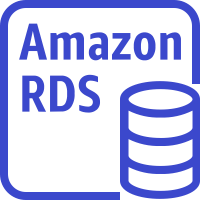 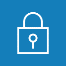 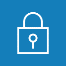 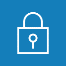 Isolated subnet
Isolated subnet
Isolated subnet
Database server
Database server
Database server
Database server
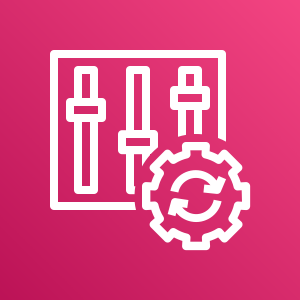 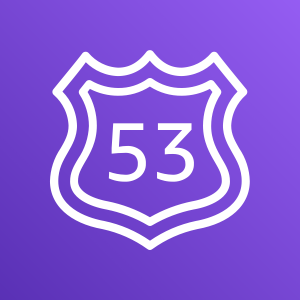 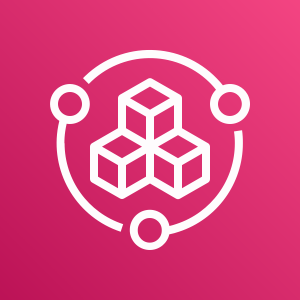 AWS Config
Amazon Route 53
AWS Service Catalog
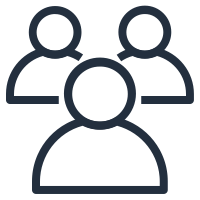 Employees (developers)
Management VPC
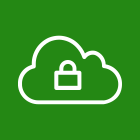 Allowed
Allowed
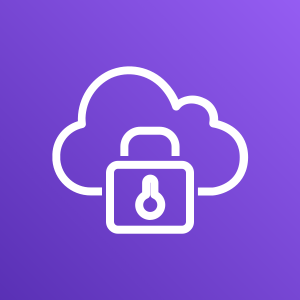 AWS Client VPN
Production VPC
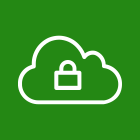 Development VPC
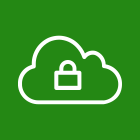 Not allowed